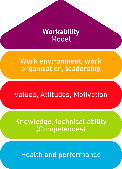 Regulation of the work ability in small and micro enterprises through multimedia tools
Employee surveyHow do I increase employee engagement in my company?
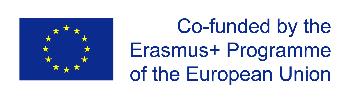 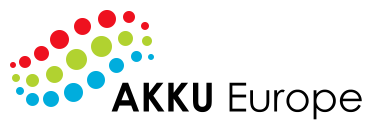 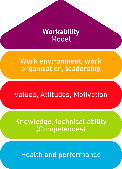 GOALS
Learn how to get employees involved to participate in an  employee survey
Learn how to perform an employee survey
02
01
Learn what questions you should use when performing an employee survey
04
You learn what types of surveys exist as well as when to use the different types
03
Legal description – Creative Commons licensing: The materials published on the AKKU project website are classified as Open Educational Resources' (OER) and can be freely (without permission of their creators): downloaded, used, reused, copied, adapted, and shared by users, with information about the source of their origin.
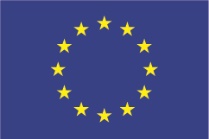 The European Commission's support for the production of this publication does not constitute an endorsement of the contents, which reflect the views only of the authors, and the Commission cannot be held responsible for any use which may be made of the information contained therein.
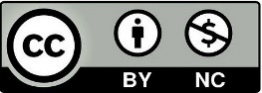 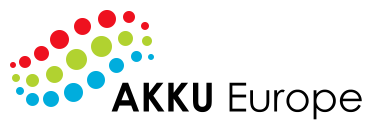 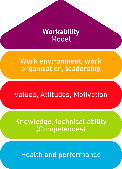 Contents
A
A
B
Unit 1
Unit 2
Unit 3
Unit 4
General Information on employee surveys
Employee survey do’s and dont’s
Types of employee surveys
Sample questions that can be used in an employee survey.
C
B
C
D
D
E
Legal description – Creative Commons licensing: The materials published on the AKKU project website are classified as Open Educational Resources' (OER) and can be freely (without permission of their creators): downloaded, used, reused, copied, adapted, and shared by users, with information about the source of their origin.
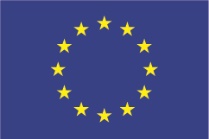 The European Commission's support for the production of this publication does not constitute an endorsement of the contents, which reflect the views only of the authors, and the Commission cannot be held responsible for any use which may be made of the information contained therein.
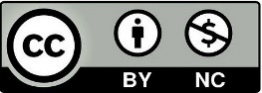 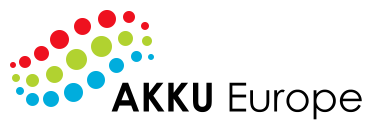 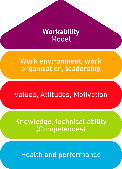 Unit 1
A lack of employee engagement causes more absenteeism, higher employee turnover and inhibits innovation. It is therefore worthwhile to keep an eye on employee engagement and improve it. In this guide, you will learn how valuable feedback can be achieved through exciting case studies. 
We will show you how to properly design, implement and evaluate an employee survey.
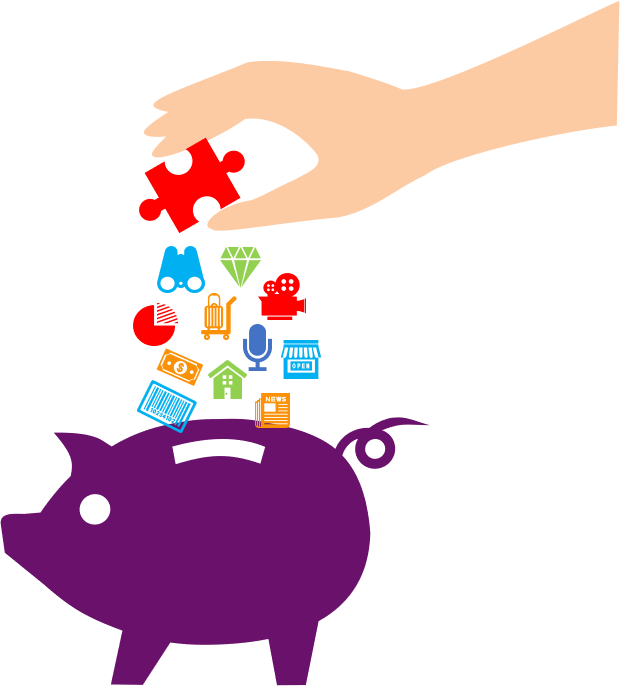 Legal description – Creative Commons licensing: The materials published on the AKKU project website are classified as Open Educational Resources' (OER) and can be freely (without permission of their creators): downloaded, used, reused, copied, adapted, and shared by users, with information about the source of their origin.
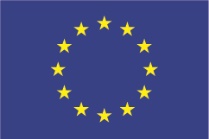 The European Commission's support for the production of this publication does not constitute an endorsement of the contents, which reflect the views only of the authors, and the Commission cannot be held responsible for any use which may be made of the information contained therein.
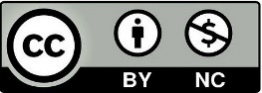 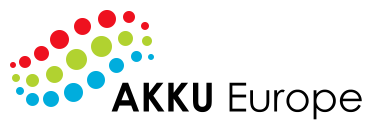 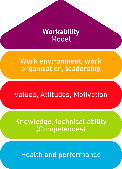 Unit 1
How do I increase employee engagement in my company?

The key to more motivation and identification is sustainable employee surveys and the corresponding derivation of measures: Regularly ask your employees for feedback and let it flow into your decisions. The result: your employees experience transparency and have the opportunity to participate. From the results of the survey, you in turn gain valuable insights on the basis of which you can act.
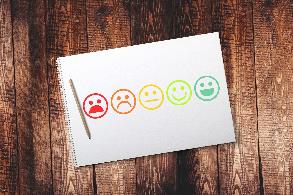 Legal description – Creative Commons licensing: The materials published on the AKKU project website are classified as Open Educational Resources' (OER) and can be freely (without permission of their creators): downloaded, used, reused, copied, adapted, and shared by users, with information about the source of their origin.
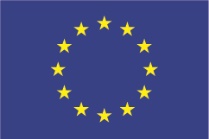 The European Commission's support for the production of this publication does not constitute an endorsement of the contents, which reflect the views only of the authors, and the Commission cannot be held responsible for any use which may be made of the information contained therein.
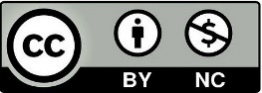 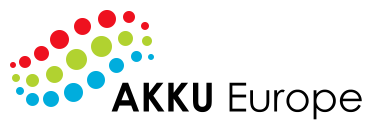 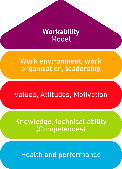 Unit 1
How do I create an employee survey?

The content of an employee survey is an individual matter. Depending on the objective, you place different emphases on different topics: For example, if you want to improve health management in the company, the focus of the questions will depend on this topic. Define a clear goal before you design the employee survey. It makes the most sense to use special software for the employee survey.
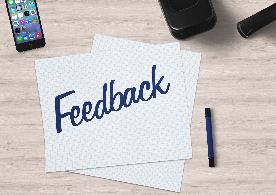 Legal description – Creative Commons licensing: The materials published on the AKKU project website are classified as Open Educational Resources' (OER) and can be freely (without permission of their creators): downloaded, used, reused, copied, adapted, and shared by users, with information about the source of their origin.
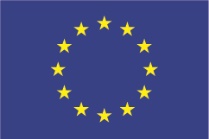 The European Commission's support for the production of this publication does not constitute an endorsement of the contents, which reflect the views only of the authors, and the Commission cannot be held responsible for any use which may be made of the information contained therein.
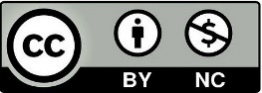 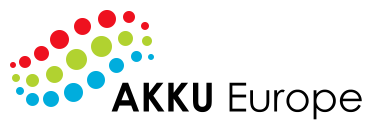 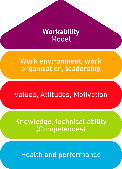 Unit 1
What are the benefits of employee surveys?

An employee survey is the foundation of employee-oriented human resources and corporate development. If the right questions are asked, it provides company-relevant data and allows the diagnosis of strengths and need for action in a company. An employee survey provides managers with valuable, direct feedback from their team - an indispensable element for improving the quality of leadership and thus, among other things, for employee retention. The results of an employee survey also offer the opportunity to jointly derive measures within the company. This intensifies communication between managers and employees and reduces the social distance.
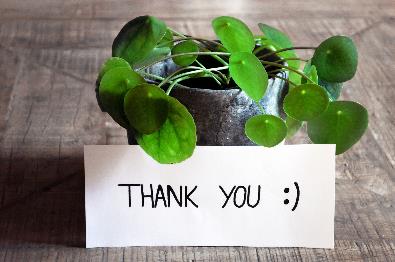 Legal description – Creative Commons licensing: The materials published on the AKKU project website are classified as Open Educational Resources' (OER) and can be freely (without permission of their creators): downloaded, used, reused, copied, adapted, and shared by users, with information about the source of their origin.
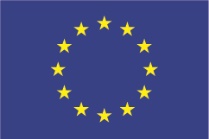 The European Commission's support for the production of this publication does not constitute an endorsement of the contents, which reflect the views only of the authors, and the Commission cannot be held responsible for any use which may be made of the information contained therein.
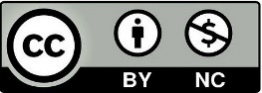 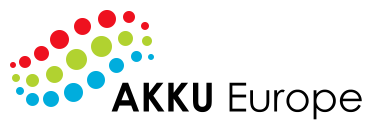 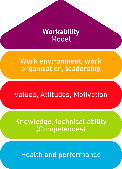 Unit 1
The most important advantages of employee surveys at a glance:
02
03
01
Better communication:
If you ask, you get an answer. Anonymous surveys make it easier for employees to express their opinions. They have the chance to respond quickly.
More trust and approval: 
Your employees notice that they are participating in the changes in the company - this increases the acceptance of the measures.
Better decisions:
Those who are well informed make more qualified decisions. With insights from your workforce, you create the best foundation for this.
If you take advantage of these benefits and act accordingly, you will have more engaged employees who are more willing to perform, more loyal and more motivated.
Legal description – Creative Commons licensing: The materials published on the AKKU project website are classified as Open Educational Resources' (OER) and can be freely (without permission of their creators): downloaded, used, reused, copied, adapted, and shared by users, with information about the source of their origin.
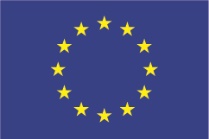 The European Commission's support for the production of this publication does not constitute an endorsement of the contents, which reflect the views only of the authors, and the Commission cannot be held responsible for any use which may be made of the information contained therein.
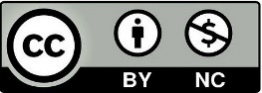 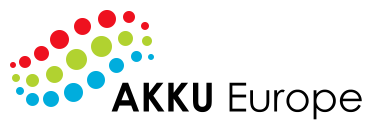 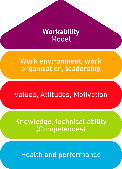 Unit 1
Engagement and commitment are important issues

Among the key success factors for companies are employee engagement and commitment, which is why these are important topics in an employee survey. They go far beyond mere employee satisfaction, which provides little benefit to the company. Employees with a high level of commitment perform better than average and have increased productivity. A high level of commitment ensures less employee absenteeism and lower turnover in the company.
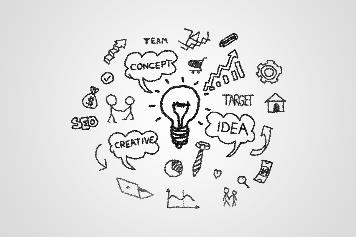 Legal description – Creative Commons licensing: The materials published on the AKKU project website are classified as Open Educational Resources' (OER) and can be freely (without permission of their creators): downloaded, used, reused, copied, adapted, and shared by users, with information about the source of their origin.
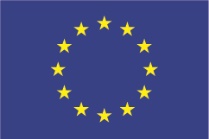 The European Commission's support for the production of this publication does not constitute an endorsement of the contents, which reflect the views only of the authors, and the Commission cannot be held responsible for any use which may be made of the information contained therein.
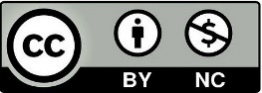 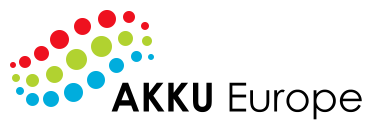 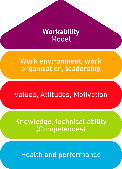 Unit 2
Set clear goals for the employee survey

Before you create a questionnaire and conduct the employee survey, you should be aware of the goals you want to achieve - try to formulate the goals as concretely as possible. Because only if you know exactly what you want to achieve can you later determine whether the measures were successful.
 Always keep in mind that the employee survey is only a means to an end: You will achieve your goals through measures that you derive from the survey results.
This is what concrete goals could look like - but note that you need comparative values from previous surveys or external industry benchmarks to be able to measure success at all:
Sickness rate
Work climate
Leadership development
Employee retention
Legal description – Creative Commons licensing: The materials published on the AKKU project website are classified as Open Educational Resources' (OER) and can be freely (without permission of their creators): downloaded, used, reused, copied, adapted, and shared by users, with information about the source of their origin.
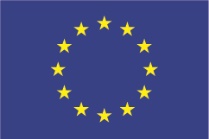 The European Commission's support for the production of this publication does not constitute an endorsement of the contents, which reflect the views only of the authors, and the Commission cannot be held responsible for any use which may be made of the information contained therein.
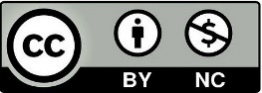 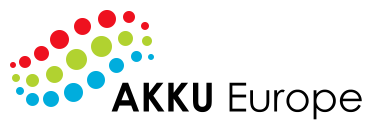 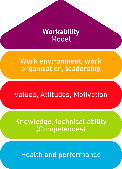 Unit 2
Employee satisfaction and motivation should improve by an average of three points on the scale within twelve months.
The average number of days of absence per employee and year should be reduced by three days within twelve months.
Sickness rate
Work climate
Satisfaction with direct supervisors is to increase by two points on the scale in the next twelve months.
Staff turnover is to be reduced by five per cent in the coming calendar year.
Leadership development
Employee retention
Legal description – Creative Commons licensing: The materials published on the AKKU project website are classified as Open Educational Resources' (OER) and can be freely (without permission of their creators): downloaded, used, reused, copied, adapted, and shared by users, with information about the source of their origin.
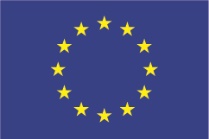 The European Commission's support for the production of this publication does not constitute an endorsement of the contents, which reflect the views only of the authors, and the Commission cannot be held responsible for any use which may be made of the information contained therein.
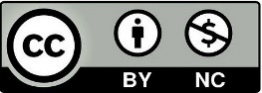 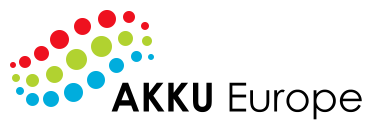 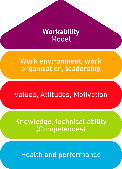 Unit 2
The most important dos and don'ts of an employee survey

If you follow a few simple rules when designing and conducting the survey and compiling the questionnaire, you will improve the participation rate and get higher quality results - and thus increase the success of the employee survey.
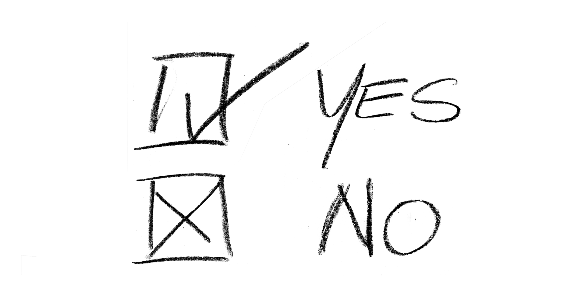 Mentor of a project group
Legal description – Creative Commons licensing: The materials published on the AKKU project website are classified as Open Educational Resources' (OER) and can be freely (without permission of their creators): downloaded, used, reused, copied, adapted, and shared by users, with information about the source of their origin.
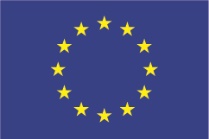 The European Commission's support for the production of this publication does not constitute an endorsement of the contents, which reflect the views only of the authors, and the Commission cannot be held responsible for any use which may be made of the information contained therein.
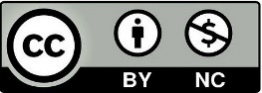 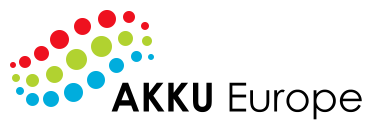 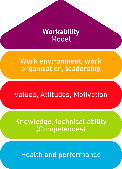 Unit 2
Don'ts: Avoid these mistakes in employee surveys
The questionnaire is too long: Try to find a middle ground and make the employee survey as long as necessary and as short as possible. Each question should contribute to your goal - if it does not, you can delete it.
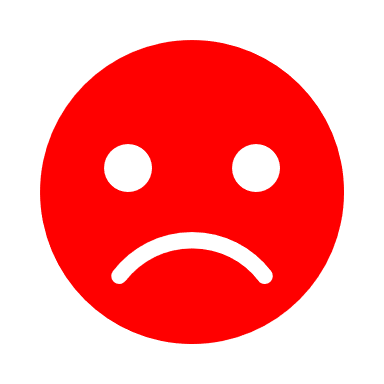 There are no answer options: If answer options are given, there should always be a neutral option such as "I don't know" - this way you prevent opinions being expressed where there are none and thus distorting the results.
Mentor of a project group
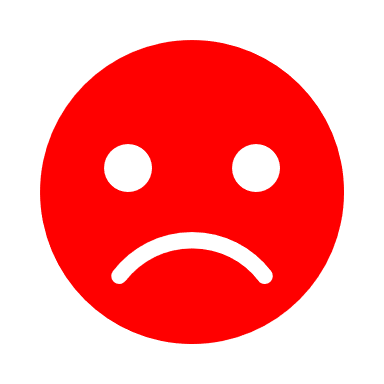 You formulate complicated questions in complex language: Avoid questions that consist of partial questions, foreign words, double negatives and nested sentences. Clear language minimises misunderstandings.
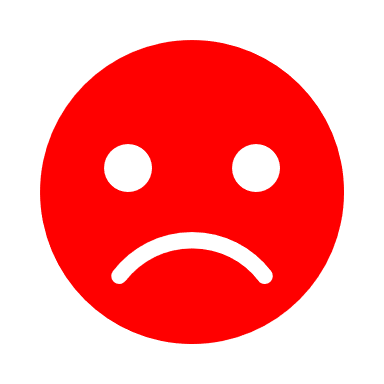 You ask suggestive questions: With phrases like "Do you agree that ..." you push the participant in a certain direction and distort the result.
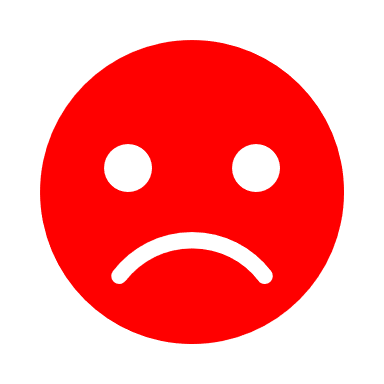 The staff survey is not followed by action: Surveys are the tool for improvement - and when you conduct surveys, you signal to your staff that the will to improve is there. If you let the results gather dust in a drawer without taking action, this will lead to frustrated and demotivated employees.
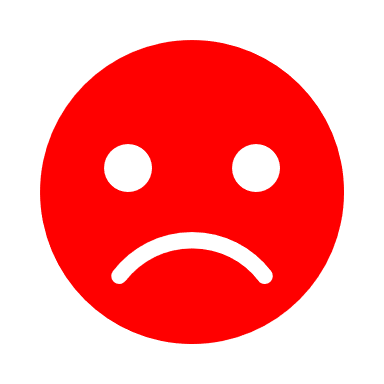 Legal description – Creative Commons licensing: The materials published on the AKKU project website are classified as Open Educational Resources' (OER) and can be freely (without permission of their creators): downloaded, used, reused, copied, adapted, and shared by users, with information about the source of their origin.
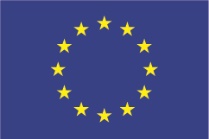 The European Commission's support for the production of this publication does not constitute an endorsement of the contents, which reflect the views only of the authors, and the Commission cannot be held responsible for any use which may be made of the information contained therein.
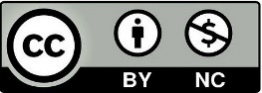 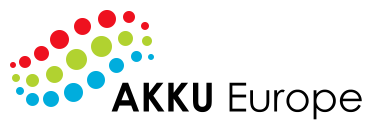 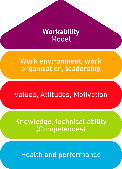 Unit 2
Do’s: Follow these tips
Put anonymity and data protection first: Employees must be absolutely sure that their answers are collected anonymously. Otherwise, the results will not be as meaningful because the answers are most likely not honest. Involve your data protection officer in the issue of employee surveys.
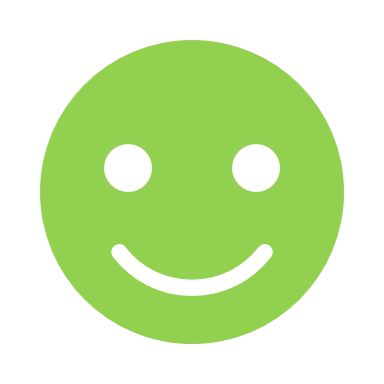 Mentor of a project group
Emphasise that participation is voluntary: employees must not be forced to take part, as subjective assessments and evaluations are being asked for.
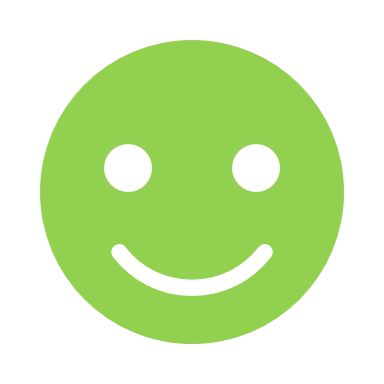 Inform your employees comprehensively and at an early stage: Lack of transparency promotes uncertainty and mistrust. Communicate through the various channels in the company that an employee survey is coming up, when the implementation phase is planned and how long it will last, what goals are being pursued and so on.
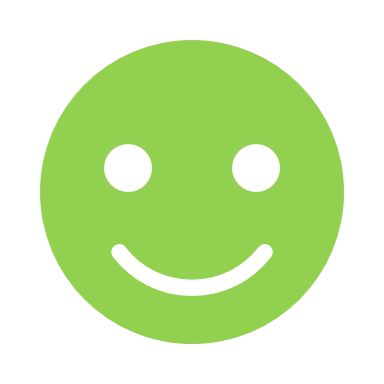 Legal description – Creative Commons licensing: The materials published on the AKKU project website are classified as Open Educational Resources' (OER) and can be freely (without permission of their creators): downloaded, used, reused, copied, adapted, and shared by users, with information about the source of their origin.
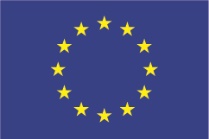 The European Commission's support for the production of this publication does not constitute an endorsement of the contents, which reflect the views only of the authors, and the Commission cannot be held responsible for any use which may be made of the information contained therein.
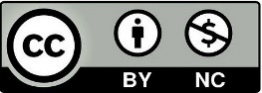 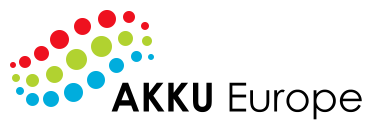 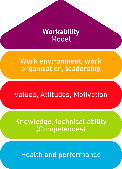 Unit 2
Do’s: Follow these tips
Involve the works council: If the works council supports the survey, the trust of the employees grows and so does the response rate of the questionnaires as well as the quality of the results.
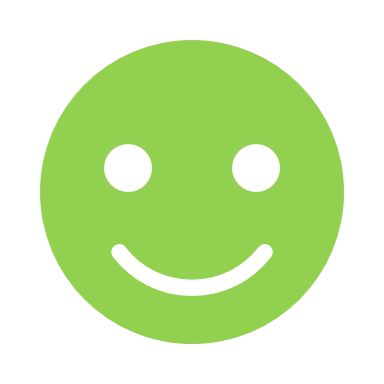 Mentor of a project group
Choose the time of the employee survey carefully: During the holiday or flu season, when many employees are absent, the participation rate will naturally be low.
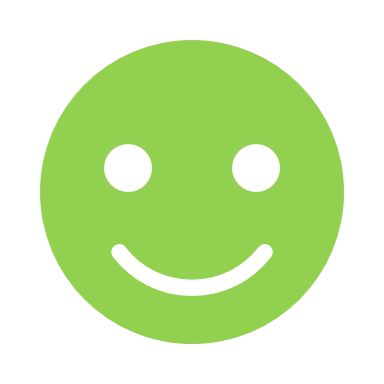 Communicate successes: If positive changes take place, communicate this to your team. This promotes trust among your employees and they realise that they are being heard and that it is worthwhile to participate in the surveys.
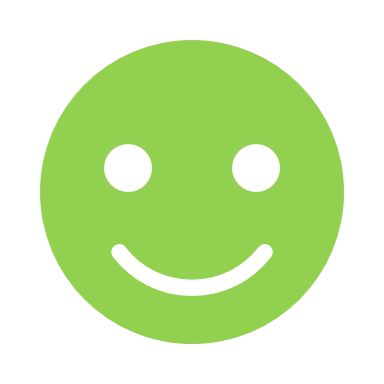 Legal description – Creative Commons licensing: The materials published on the AKKU project website are classified as Open Educational Resources' (OER) and can be freely (without permission of their creators): downloaded, used, reused, copied, adapted, and shared by users, with information about the source of their origin.
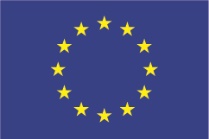 The European Commission's support for the production of this publication does not constitute an endorsement of the contents, which reflect the views only of the authors, and the Commission cannot be held responsible for any use which may be made of the information contained therein.
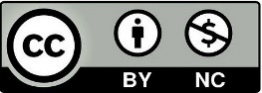 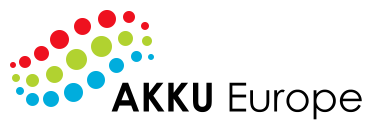 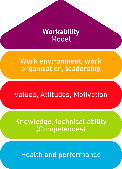 Unit 3
What types of employee survey are there?

First, employee surveys can be divided into four different categories depending on how often and when they take place:

Scheduled surveys
Process and event based surveys
Individually initiated surveys (on-demand) 
Surveys possible at any time as an open channel for all (always on)
Legal description – Creative Commons licensing: The materials published on the AKKU project website are classified as Open Educational Resources' (OER) and can be freely (without permission of their creators): downloaded, used, reused, copied, adapted, and shared by users, with information about the source of their origin.
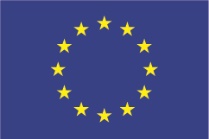 The European Commission's support for the production of this publication does not constitute an endorsement of the contents, which reflect the views only of the authors, and the Commission cannot be held responsible for any use which may be made of the information contained therein.
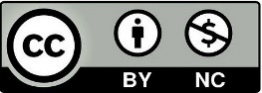 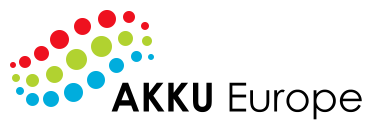 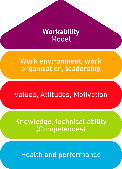 Unit 3
What types of employee survey are there?

There are also different types of employee surveys, which in turn can take place at different intervals and on different occasions - here is an overview of the most important ones:

360-degree survey
Company-wide employee survey
Pulse survey
Onboarding survey
Exit survey
Topic-centred survey
Risk assessment/health survey
Legal description – Creative Commons licensing: The materials published on the AKKU project website are classified as Open Educational Resources' (OER) and can be freely (without permission of their creators): downloaded, used, reused, copied, adapted, and shared by users, with information about the source of their origin.
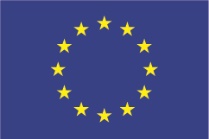 The European Commission's support for the production of this publication does not constitute an endorsement of the contents, which reflect the views only of the authors, and the Commission cannot be held responsible for any use which may be made of the information contained therein.
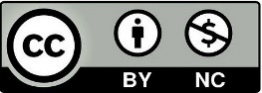 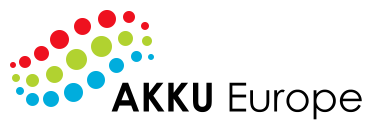 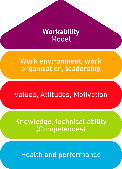 Unit 3
360-degree survey
In the 360-degree survey or executive feedback, employees, superiors and, if applicable, customers are asked about the work of an executive. In addition, the manager gives an assessment of his or her own leadership behaviour. This enables a comprehensive comparison between external and self-assessment.

Company-wide employee survey
The company-wide employee survey provides information about the climate in the organisation. It is the basis for fundamental strategic corporate decisions.

Pulse survey
Regular pulse surveys ideally take place at intervals of three to six months or more frequently and enable monitoring of the success of measures already initiated on the basis of surveys. Pulse checks are a valuable instrument for successful corporate management and control.
Legal description – Creative Commons licensing: The materials published on the AKKU project website are classified as Open Educational Resources' (OER) and can be freely (without permission of their creators): downloaded, used, reused, copied, adapted, and shared by users, with information about the source of their origin.
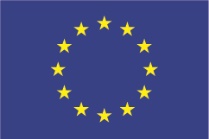 The European Commission's support for the production of this publication does not constitute an endorsement of the contents, which reflect the views only of the authors, and the Commission cannot be held responsible for any use which may be made of the information contained therein.
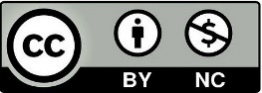 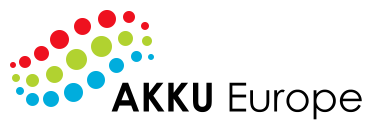 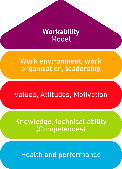 Unit 3
Onboarding survey
Onboarding-Befragungen geben Aufschluss darüber, wie die Einarbeitungsphase für neue Mitarbeitende verläuft. Das Feedback ermöglicht den Feinschliff des Onboarding-Prozesses und deckt mögliche Fehlentwicklungen auf.

Exit survey
Exit surveys provide information on the reasons why employees leave. You gain valuable insights that can help you reduce the turnover rate in your company.

Topic-centred survey
Topic-centred surveys focus on a specific topic area, such as internal customer service or specific problem areas.

Risk assessment/health survey
A risk assessment or health survey is an instrument for assessing health risks, stress and strain in the workplace. Risk factors can be identified and minimised at an early stage.
Legal description – Creative Commons licensing: The materials published on the AKKU project website are classified as Open Educational Resources' (OER) and can be freely (without permission of their creators): downloaded, used, reused, copied, adapted, and shared by users, with information about the source of their origin.
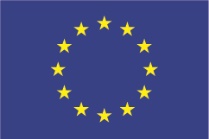 The European Commission's support for the production of this publication does not constitute an endorsement of the contents, which reflect the views only of the authors, and the Commission cannot be held responsible for any use which may be made of the information contained therein.
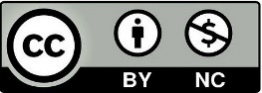 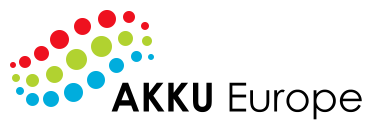 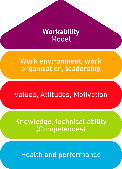 Unit 3
The employee survey is completed - what now?

A company-wide employee survey comprises the preparation and implementation process as well as the follow-up process. These two phases are in turn divided into different sections. First, the conception and optimisation process takes place during preparation and implementation, which takes about five to six months. The subsequent, actual employee survey should take about three to four weeks. Once this has been completed, the evaluation of the survey and the preparation of the results report begins. This is followed by the presentation of the results to the managing directors and committees as well as the first notification of the employees.
Then the follow-up process begins, the aim of which is to implement appropriate measures that appear to be useful and necessary as a result of the employee survey. First, all managers should be informed about the upcoming process. In a workshop, the results of the employee survey are discussed and appropriate measures are agreed upon. Now the implementation of the measures can be carried out - ideally this process, including the evaluation of new findings and best practices, is completed and communicated throughout the company before the circle is closed and the next employee survey goes into conception.
It is particularly important that the follow-up processes of an employee survey are consistently driven forward. Otherwise, this can lead to frustration and demotivation of employees who have developed expectations in the course of the survey. A reduction in productivity can be the result. Furthermore, the willingness to participate in surveys and other participation tools in the future decreases. Use the valuable results of employee surveys to initiate positive changes.
Legal description – Creative Commons licensing: The materials published on the AKKU project website are classified as Open Educational Resources' (OER) and can be freely (without permission of their creators): downloaded, used, reused, copied, adapted, and shared by users, with information about the source of their origin.
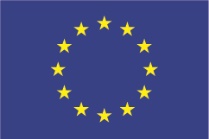 The European Commission's support for the production of this publication does not constitute an endorsement of the contents, which reflect the views only of the authors, and the Commission cannot be held responsible for any use which may be made of the information contained therein.
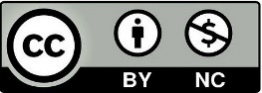 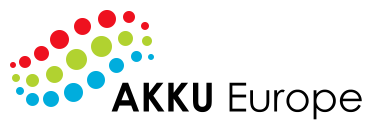 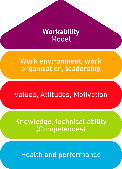 Unit 4
Sample questions for the employee survey (1)
Legal description – Creative Commons licensing: The materials published on the AKKU project website are classified as Open Educational Resources' (OER) and can be freely (without permission of their creators): downloaded, used, reused, copied, adapted, and shared by users, with information about the source of their origin.
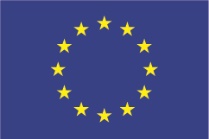 The European Commission's support for the production of this publication does not constitute an endorsement of the contents, which reflect the views only of the authors, and the Commission cannot be held responsible for any use which may be made of the information contained therein.
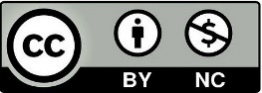 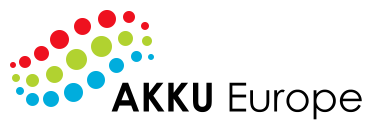 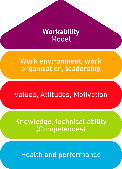 Unit 4
Sample questions for the employee survey (2)
Legal description – Creative Commons licensing: The materials published on the AKKU project website are classified as Open Educational Resources' (OER) and can be freely (without permission of their creators): downloaded, used, reused, copied, adapted, and shared by users, with information about the source of their origin.
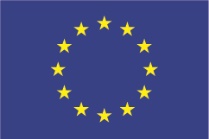 The European Commission's support for the production of this publication does not constitute an endorsement of the contents, which reflect the views only of the authors, and the Commission cannot be held responsible for any use which may be made of the information contained therein.
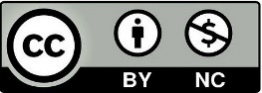 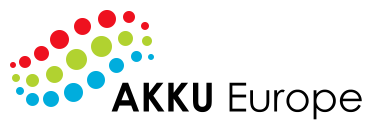 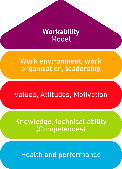 Unit 4
Sample questions for the employee survey (3)
Legal description – Creative Commons licensing: The materials published on the AKKU project website are classified as Open Educational Resources' (OER) and can be freely (without permission of their creators): downloaded, used, reused, copied, adapted, and shared by users, with information about the source of their origin.
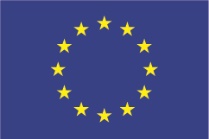 The European Commission's support for the production of this publication does not constitute an endorsement of the contents, which reflect the views only of the authors, and the Commission cannot be held responsible for any use which may be made of the information contained therein.
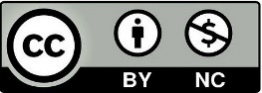 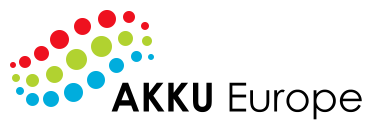 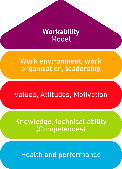 Unit 4
Sample questions for the employee survey (4)
Legal description – Creative Commons licensing: The materials published on the AKKU project website are classified as Open Educational Resources' (OER) and can be freely (without permission of their creators): downloaded, used, reused, copied, adapted, and shared by users, with information about the source of their origin.
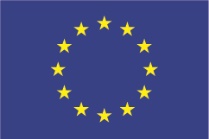 The European Commission's support for the production of this publication does not constitute an endorsement of the contents, which reflect the views only of the authors, and the Commission cannot be held responsible for any use which may be made of the information contained therein.
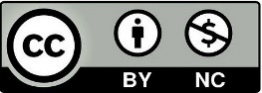 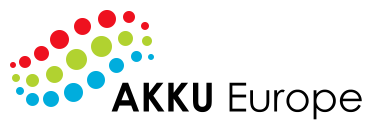 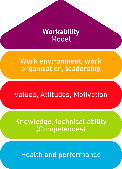 Unit 4
Sample questions for the employee survey (5)
Legal description – Creative Commons licensing: The materials published on the AKKU project website are classified as Open Educational Resources' (OER) and can be freely (without permission of their creators): downloaded, used, reused, copied, adapted, and shared by users, with information about the source of their origin.
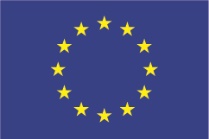 The European Commission's support for the production of this publication does not constitute an endorsement of the contents, which reflect the views only of the authors, and the Commission cannot be held responsible for any use which may be made of the information contained therein.
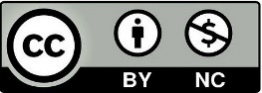 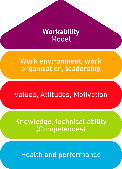 Regulation of the work ability in small and micro enterprises through multimedia tools
THANK YOU FOR YOUR ATTENTION
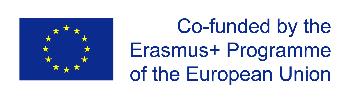